Муниципальное бюджетное дошкольное 
образовательное учреждение 
МКДОУ №54 п.Михайловка
«Мы патриоты»УГОЛОКПО НРАВСТВЕННО ПАТРИОТИЧЕСКОМУ ВОСПИТАНИЮ В СТАРШЕЙ ГРУППЕ
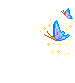 Подготовили: 
Федотова Оксана Алексеевна
Ганенкова Марина Анатольевна
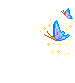 Организация РППС в соответствии с ФГОС
Образовательная среда предполагает специально созданные условия, необходимые для
проживания ребенком дошкольного детства, обеспечения полноценного образования и
развития детей.
РППС – часть образовательной среды, представленная специально организованным пространством 
(помещениями, участком и т.п.), материалами, оборудованием и инвентарем для развития детей 
дошкольного возраста в соответствии с особенностями каждого возрастного этапа, охраны и 
укрепления их здоровья, учёта особенностей и коррекции недостатков их развития.
В соответствии с ФГОС программа должна строиться с учетом принципа интеграции
образовательных областей и в соответствии с возрастными возможностями и особенностями 
воспитанников. Решение программных образовательных задач предусматривается не только в 
совместной деятельности взрослого и детей, но и в самостоятельной деятельности детей, а также при 
проведении режимных моментов.
Предметно – пространственная развивающая среда организована с учетом требований ФГОС ДО по образовательным областям:
Актуальность Нравственно-патриотическое воспитание сегодня — одно из важных звеньев в системе воспитательной работы дошкольников. Это не только воспитание любви к родному дому, семье, детскому саду, городу, к родной природе, культурному достоянию своего народа, своей нации и толерантного отношения к представителям других национальностей, но и воспитание уважительного отношения к труженикам и результатам их труда, родной земле, защитникам Отечества, государственной символике, традициям государства и общенародным праздникам.
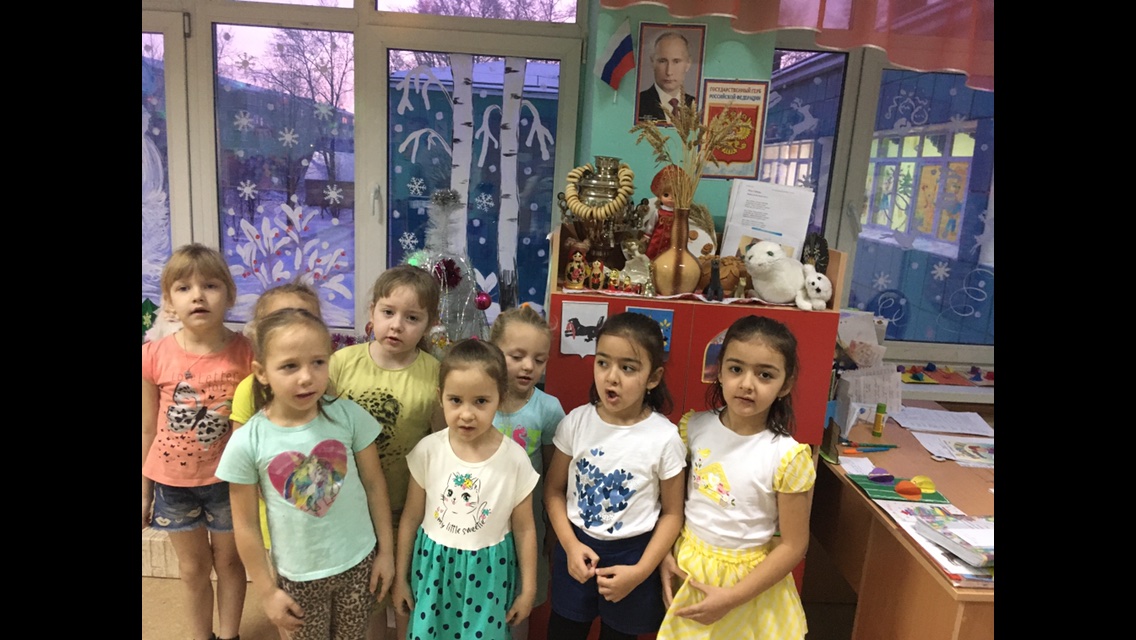 Патриотическое воспитание дошкольников по ФГОС подразумевает следующие задачи: -формирование нравственно-духовных особенностей личности; -формирование чувства гордости за свою нацию;-формирование почтительного отношения к национальным и культурным традициям своего народа; -формирование либеральной позиции по отношению к ровесникам, взрослым, людям других национальностей.
Центр патриотизма и краеведения «Моя Россия»
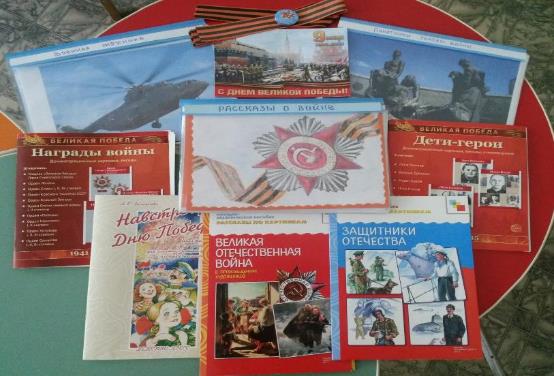 Цель: Развивать и воспитывать у детей чувство патриотизма                     и любви к своей Родине.
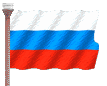 Наполняемость:
Государственная символика России: флаг России, герб России, портреты президента России, государственный гимн РФ. В нем находятся пособия, отражающие многонациональность нашей Родины, иллюстрационный материал по ознакомлению детей с климатическими зонами России, образцы народного декоративно-прикладного искусства.  Герб города Черемхово, Иркутской области, фотокарточки достопримечательностей родного посёлка. Художественная литература: произведения о Россини, о родном городе. Альбомы: «Достопримечательности родного города», «Москва - столица», «Великая отечественная война», «Защитники Отечества», «Дети герои», «Награды войны» и много другое.
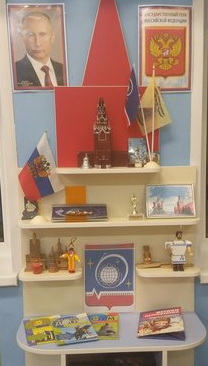 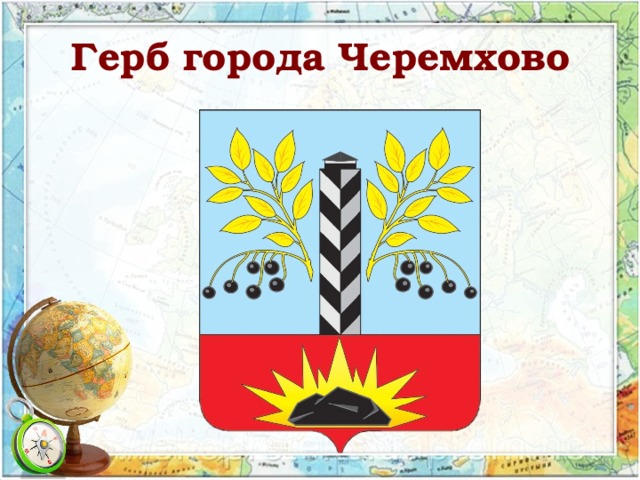 Материал по ознакомлению детей с нашей страной - Россией
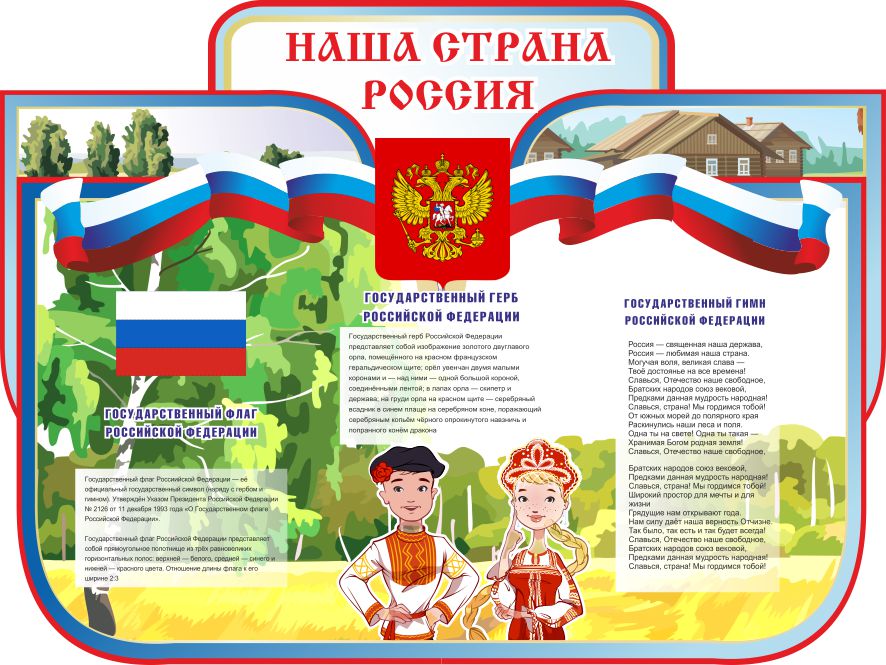 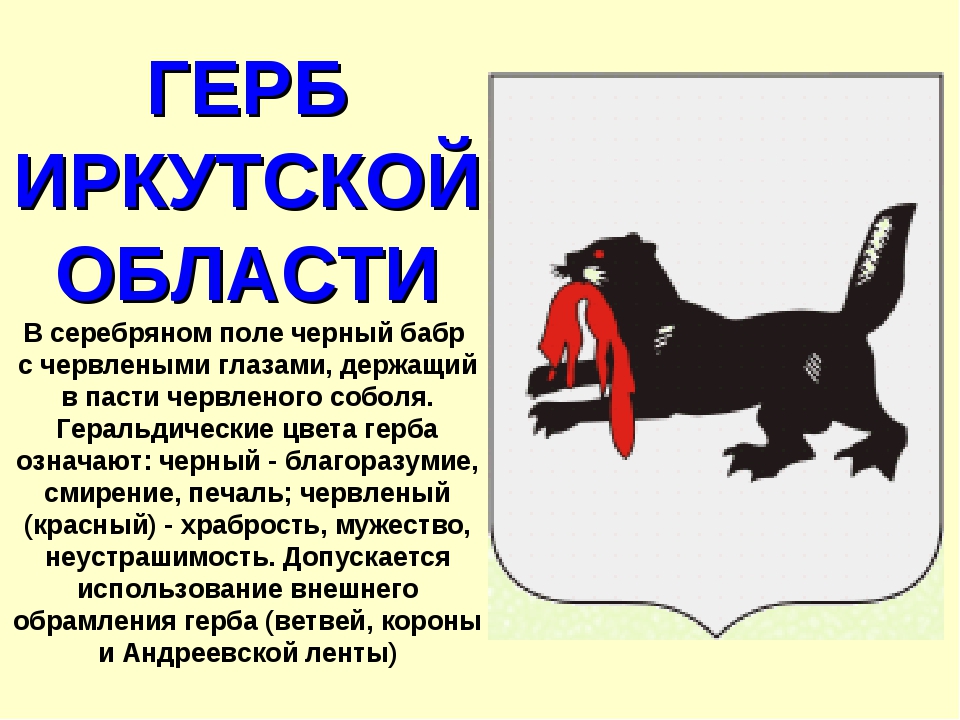 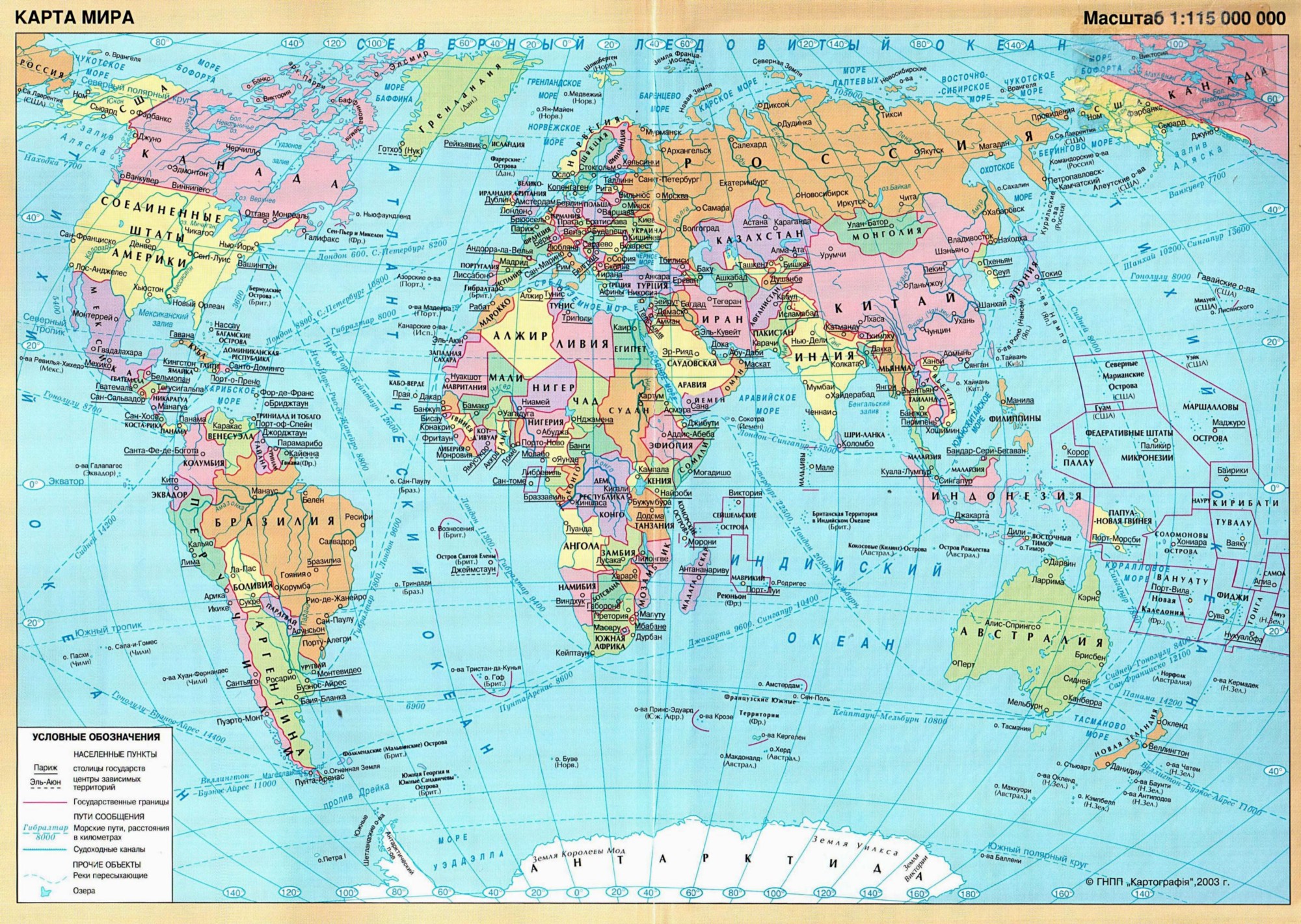 Материал по ознакомлению детей с нашей страной - РоссиейДетская литература о России, об истории нашей страны; папки - передвижки
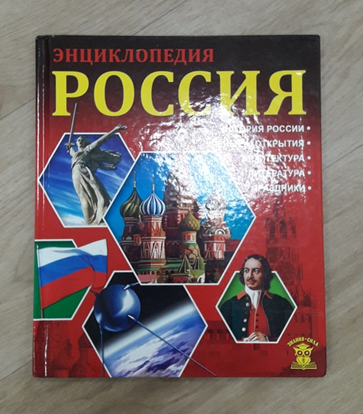 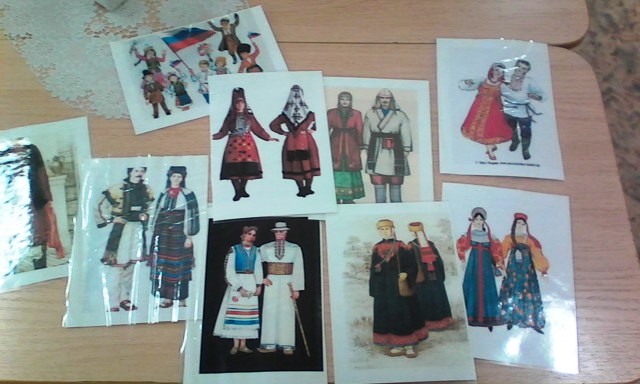 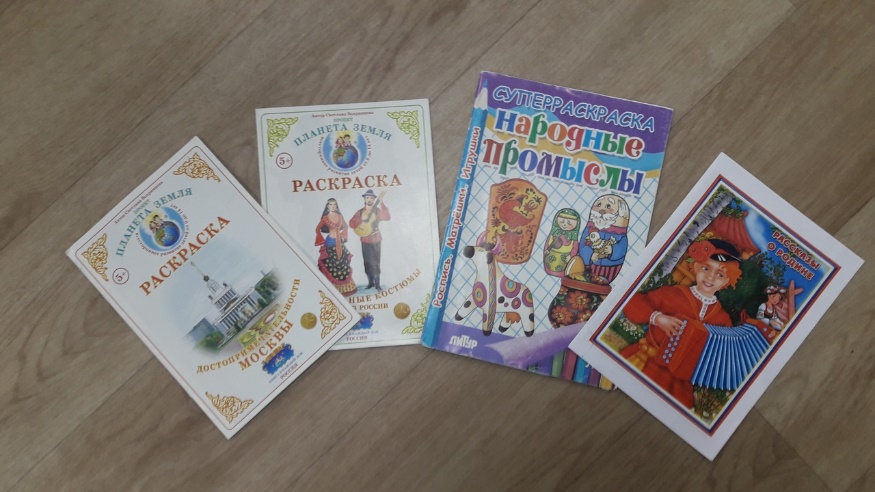 Экскурсии  по ознакомлению детей с родным посёлком
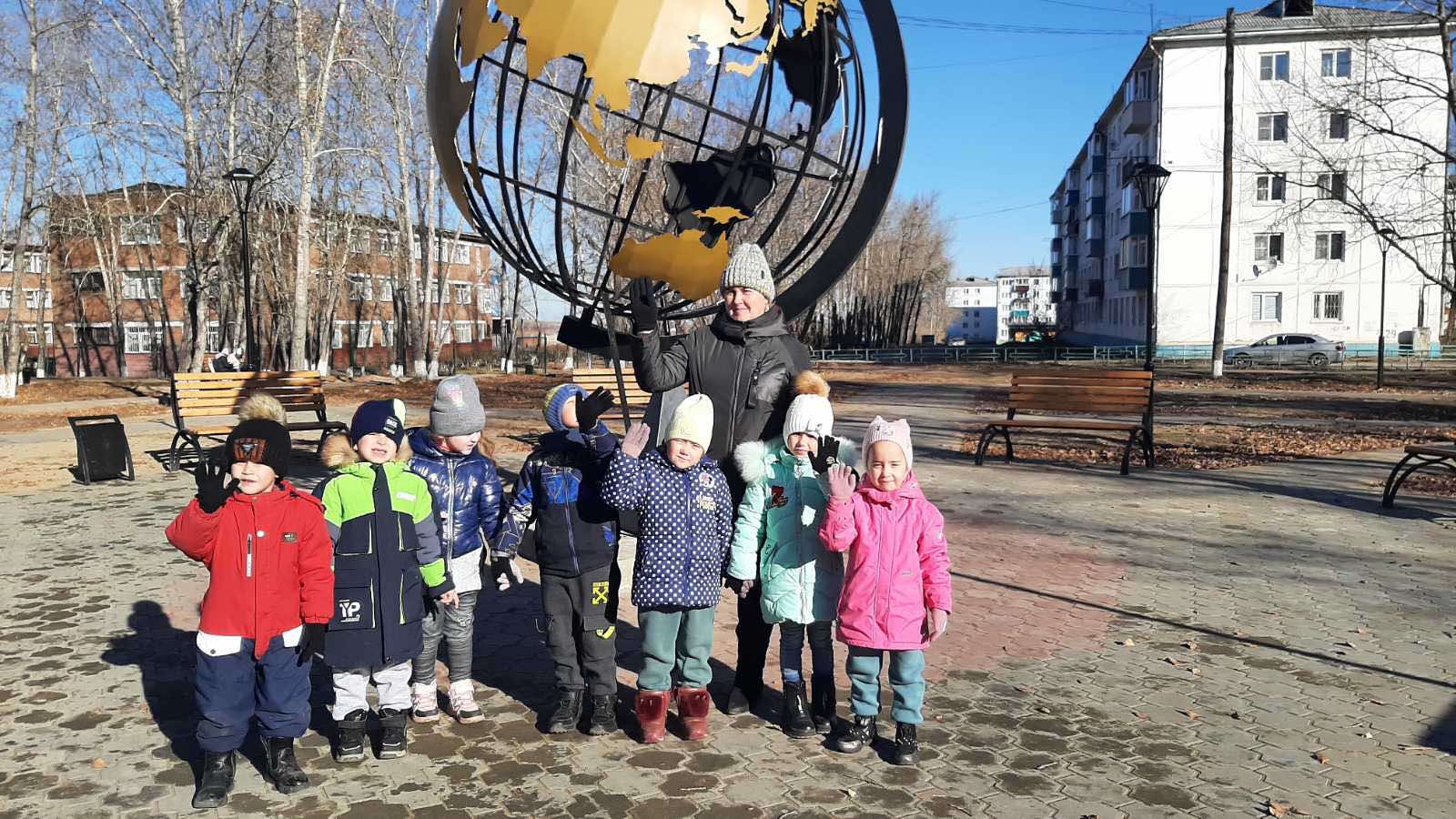 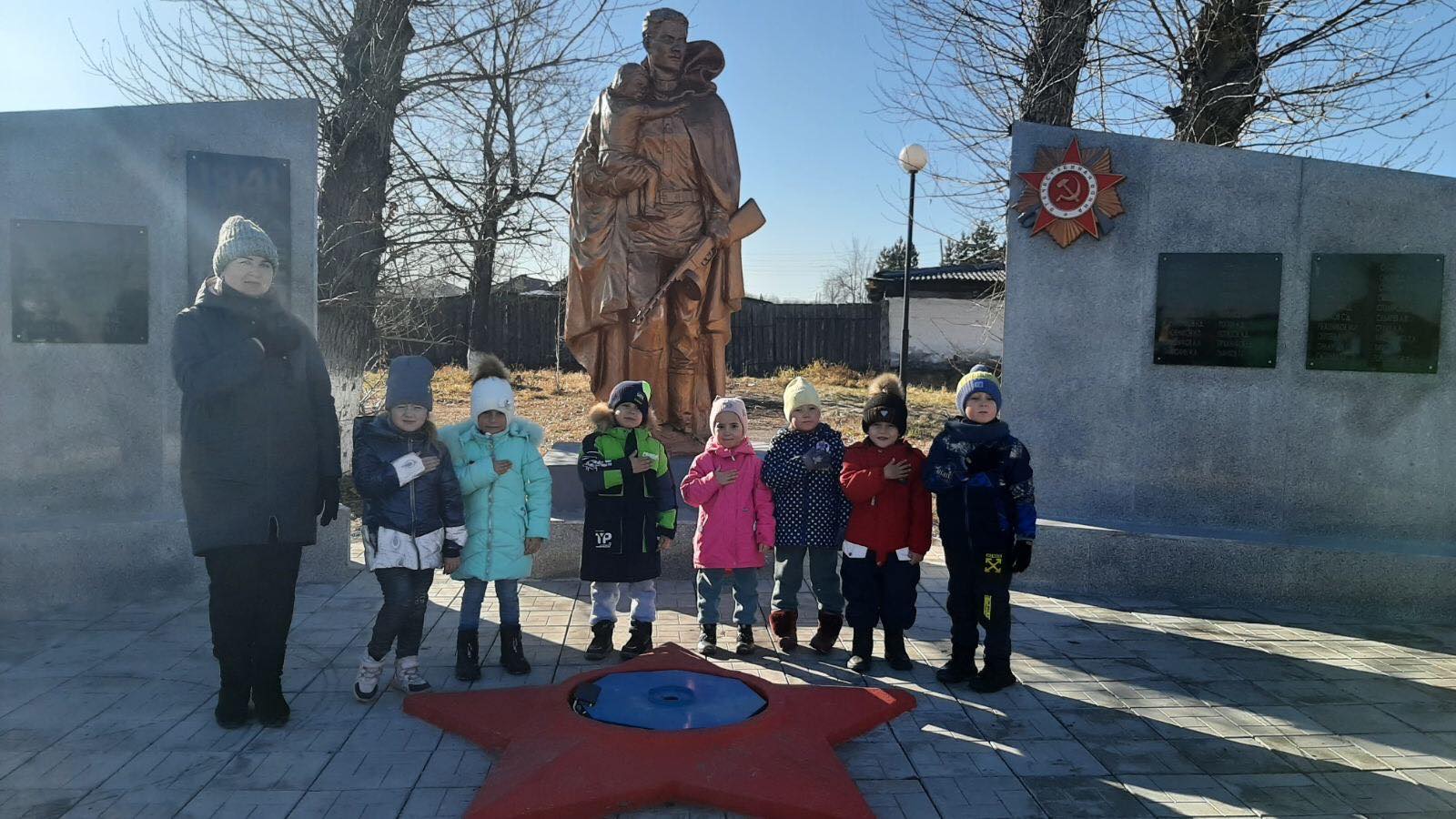 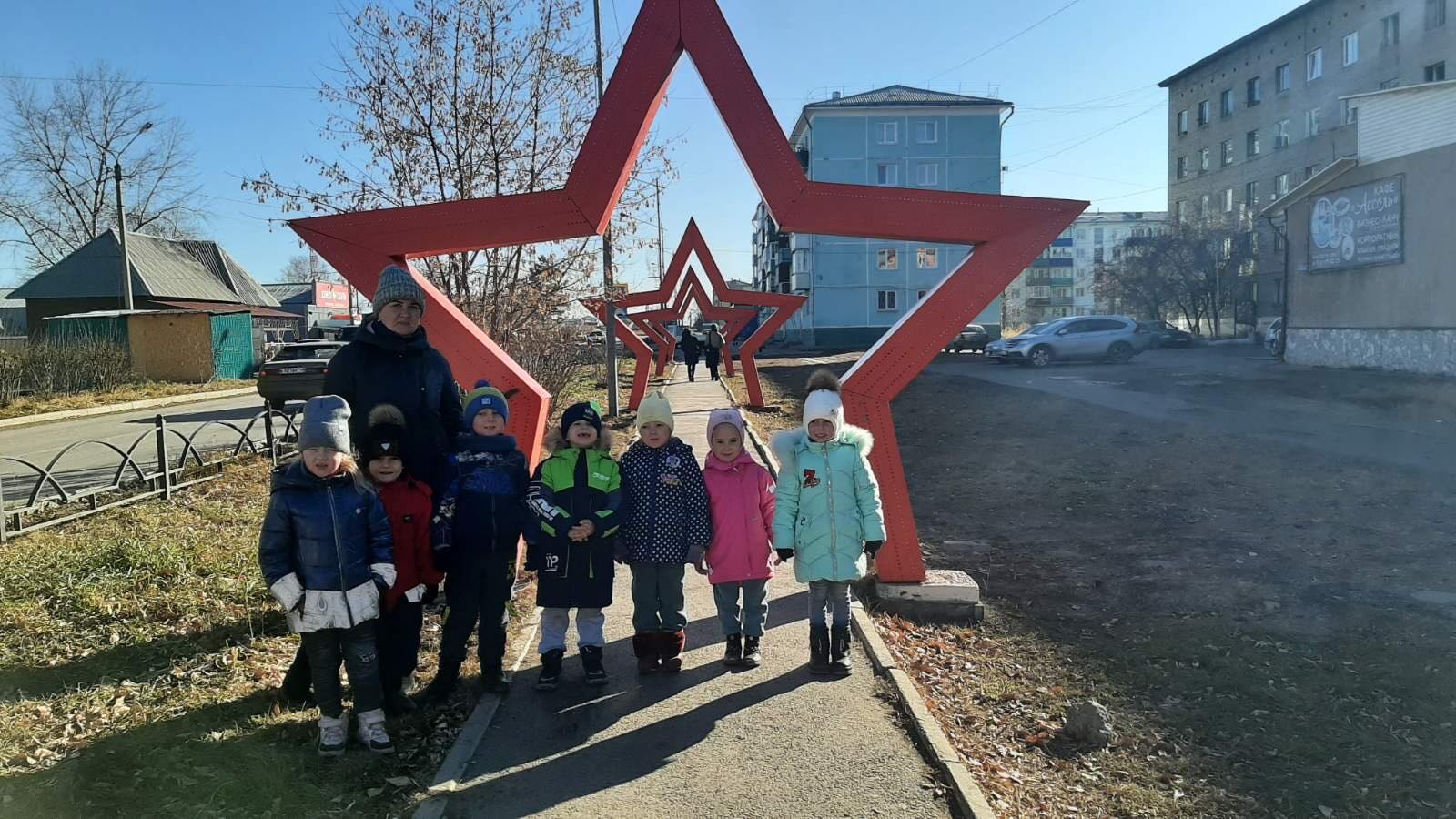 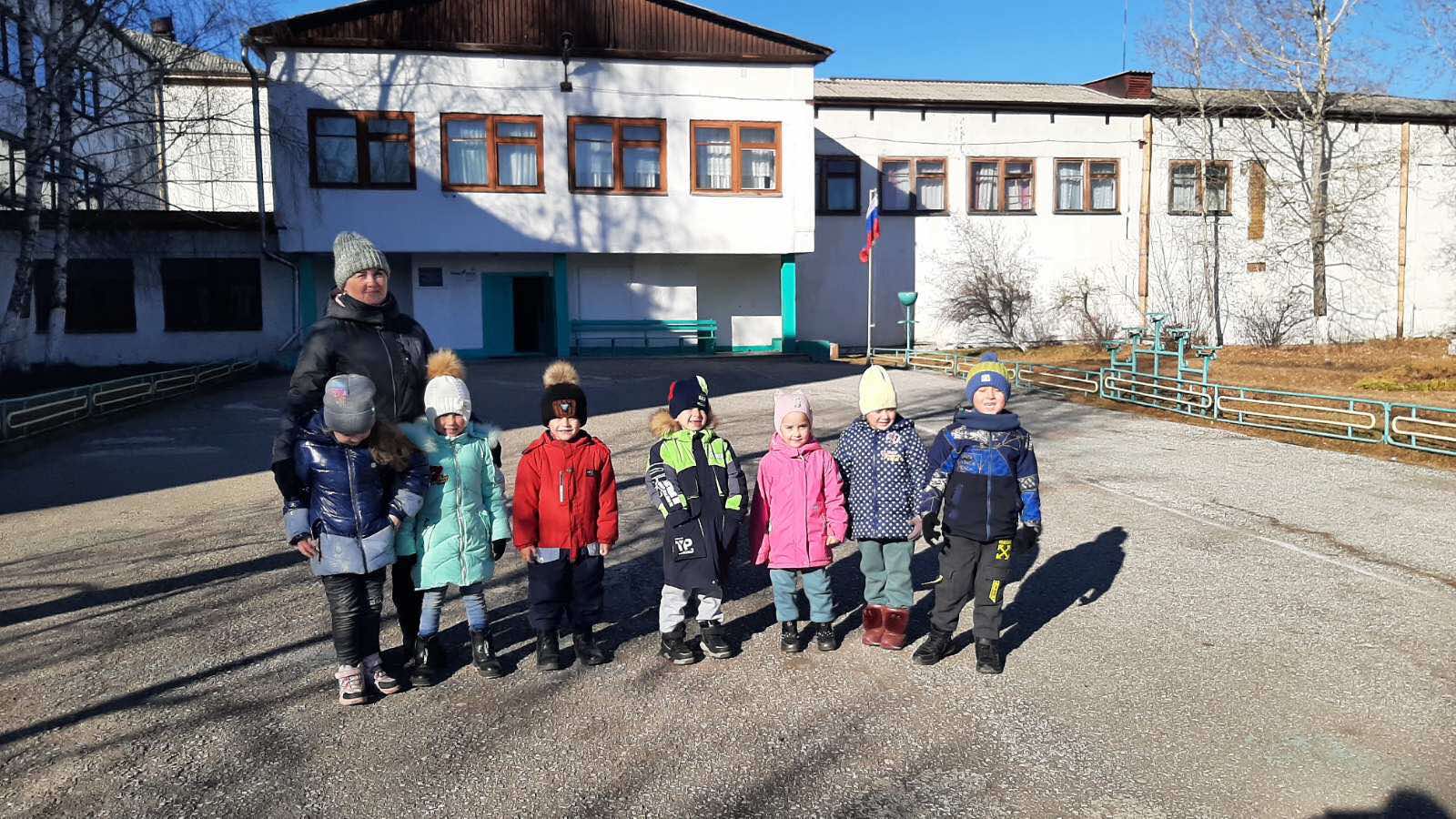 Тематические праздники
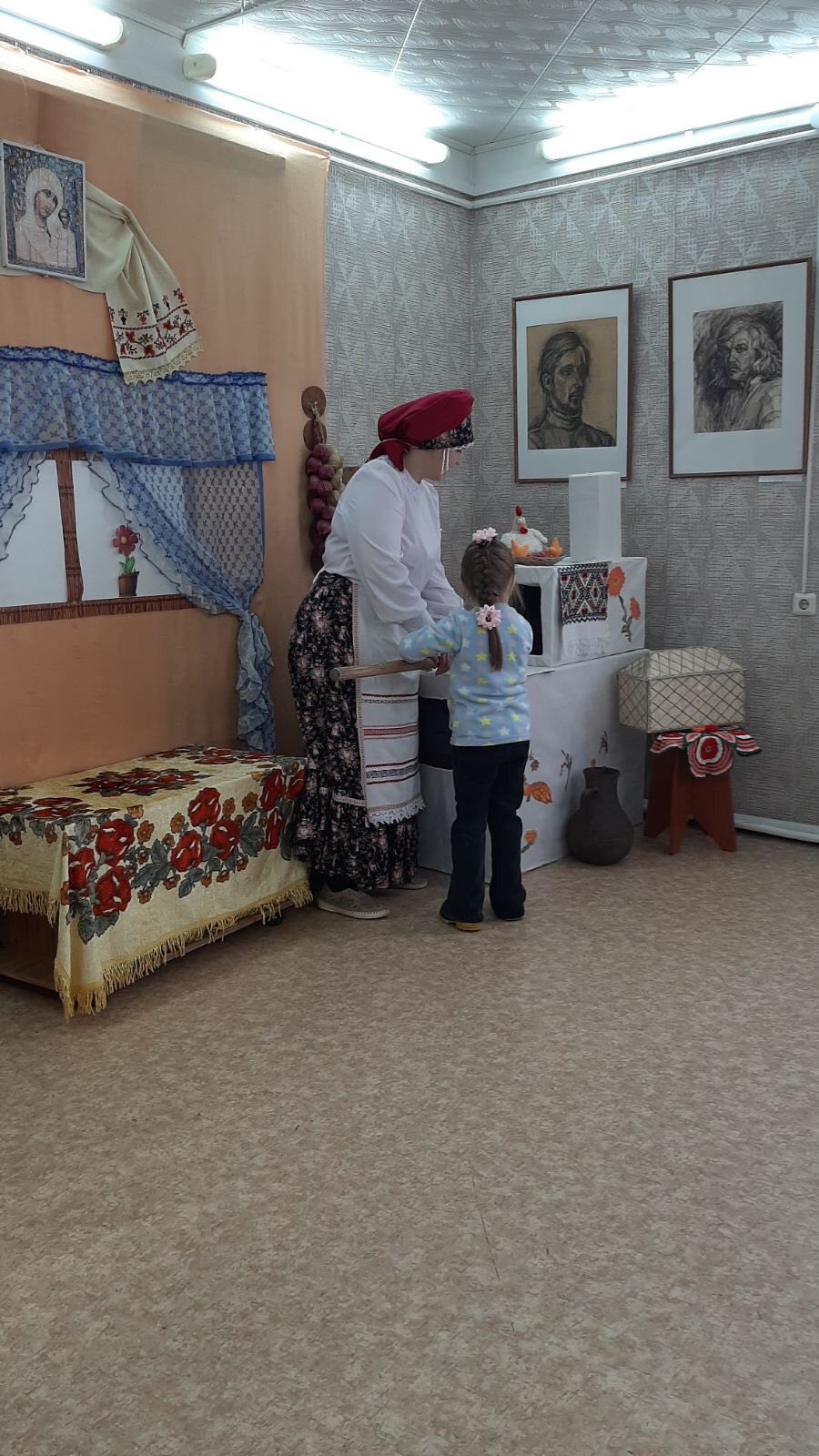 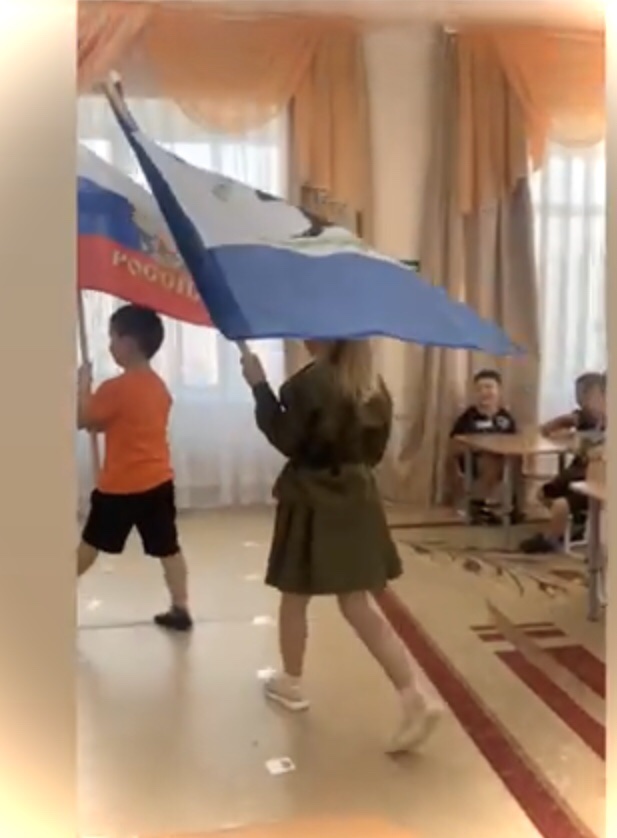 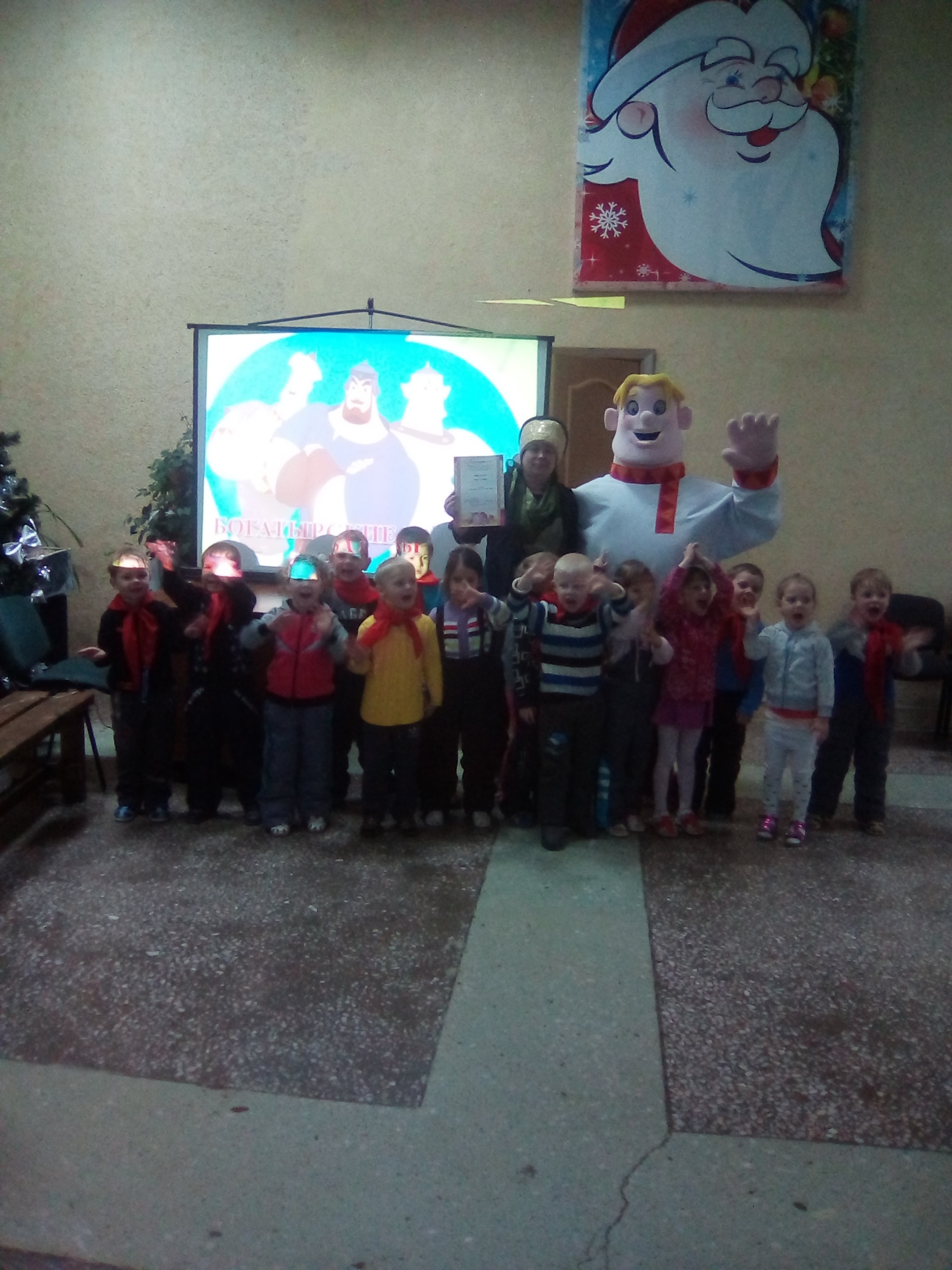 Лепбуки и работа с ними.
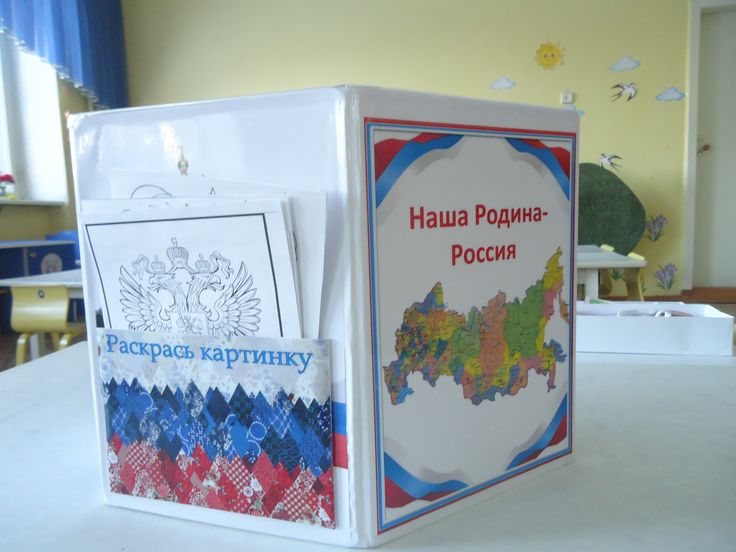 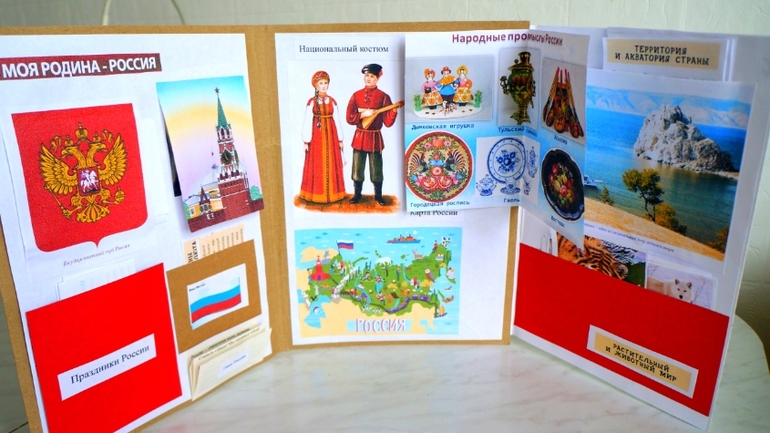 День именника, 23 февраля, 9 Мая.
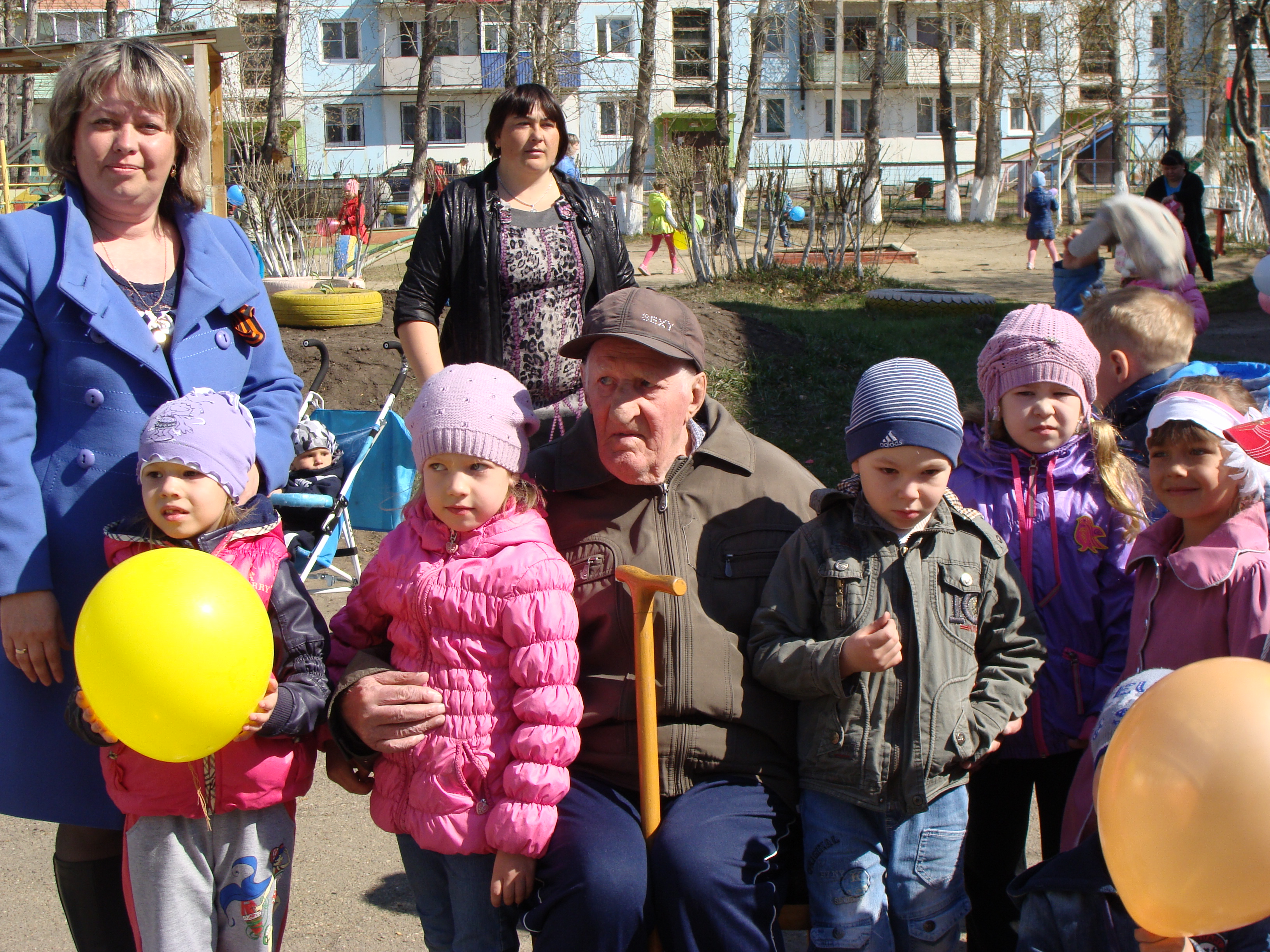 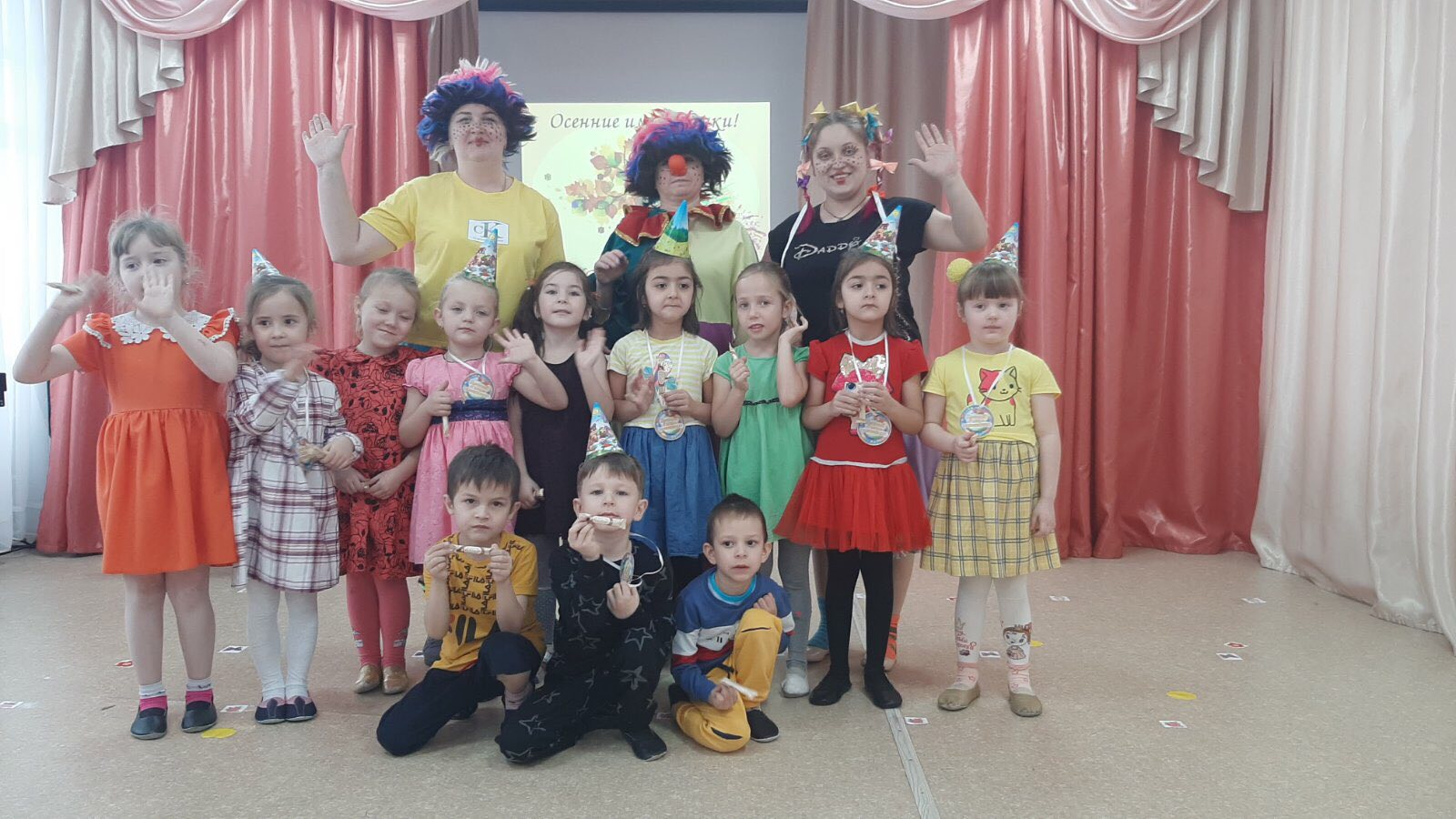 Продуктивная деятельность
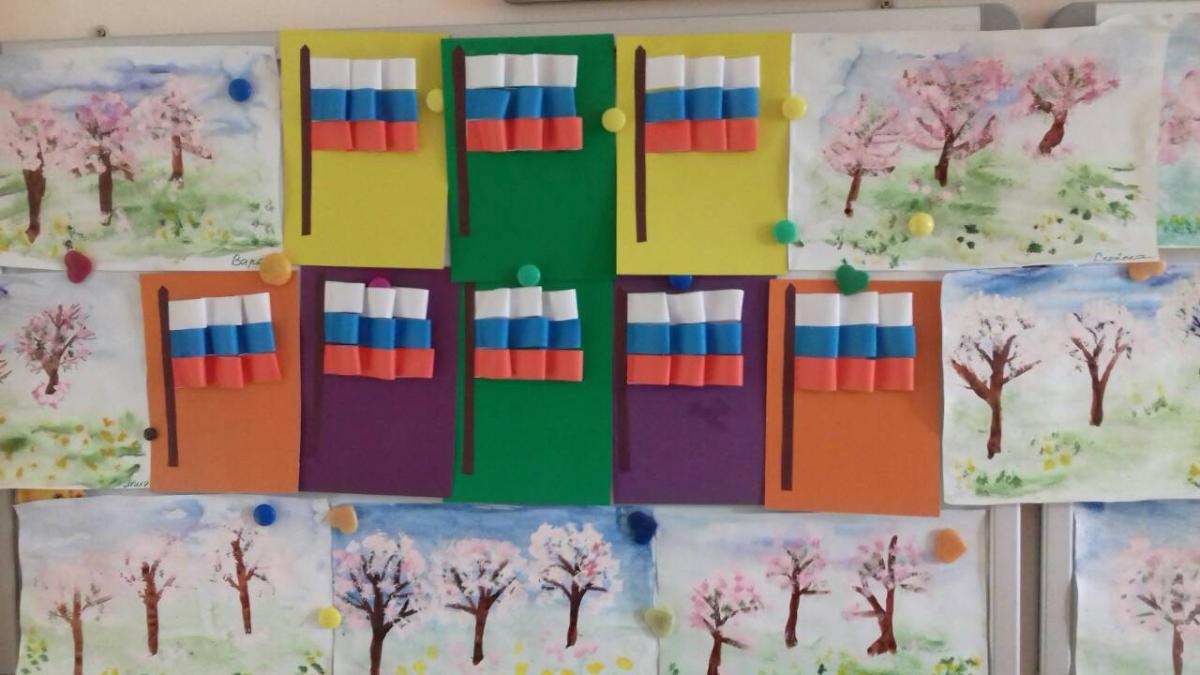 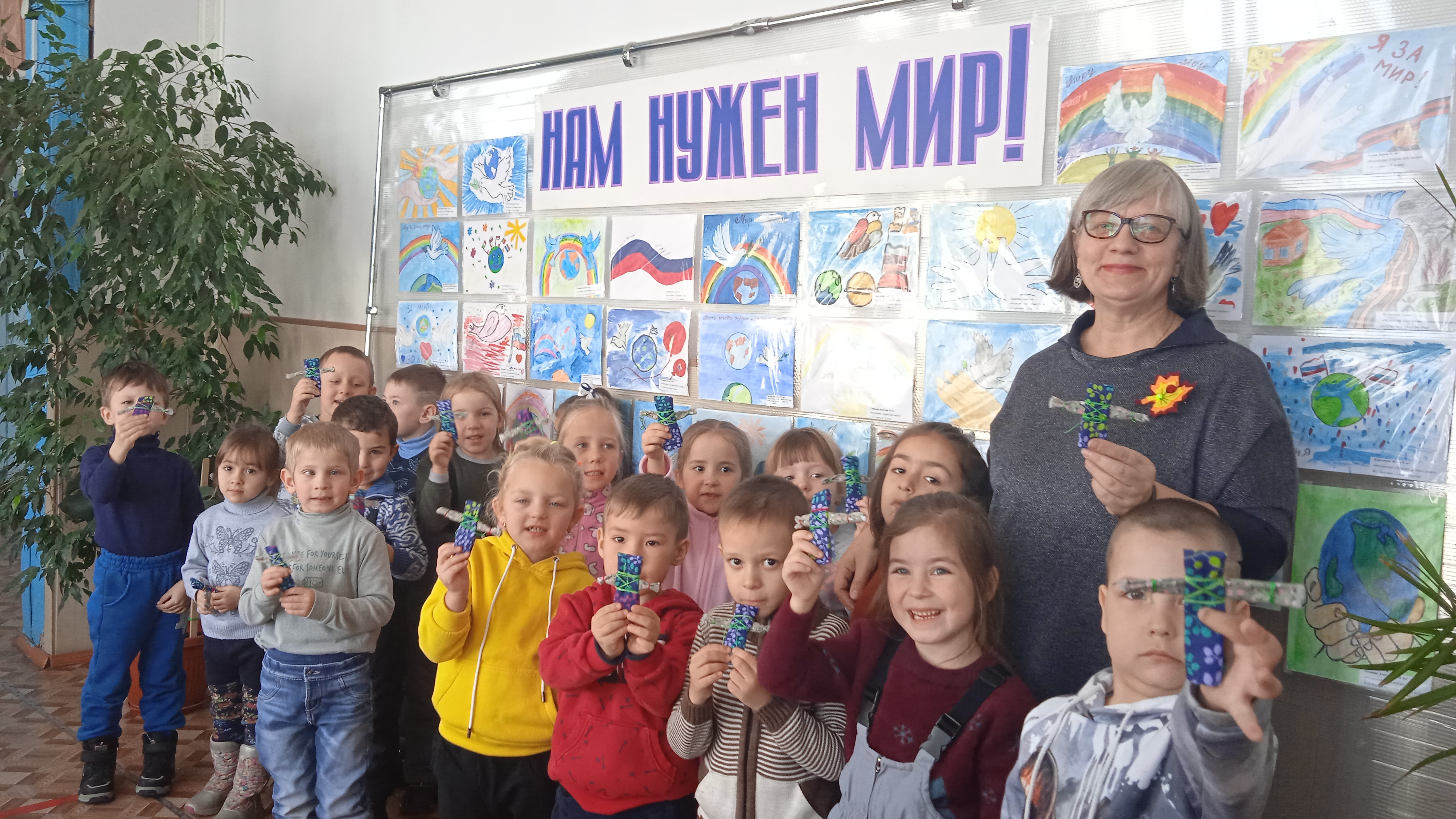 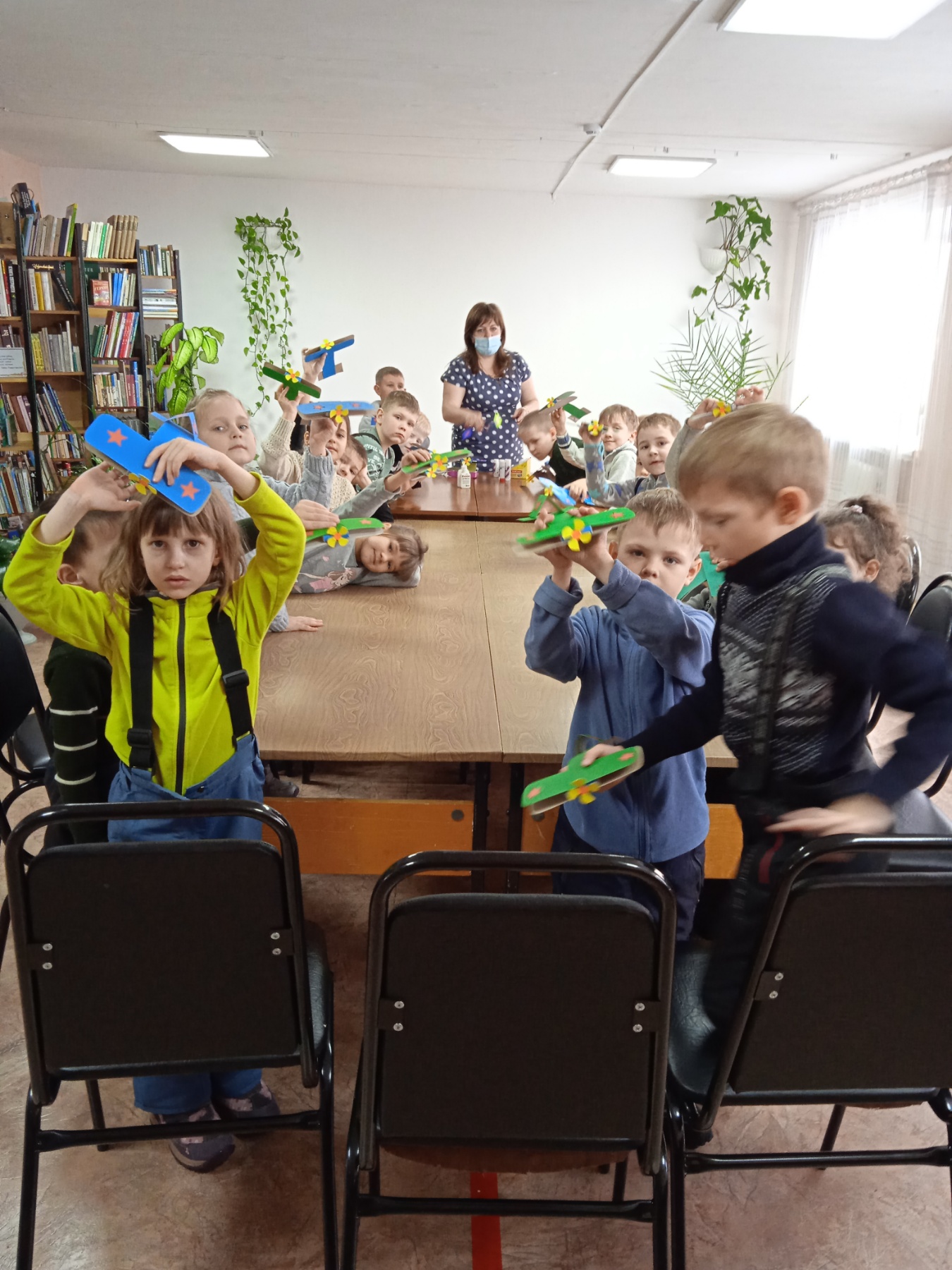 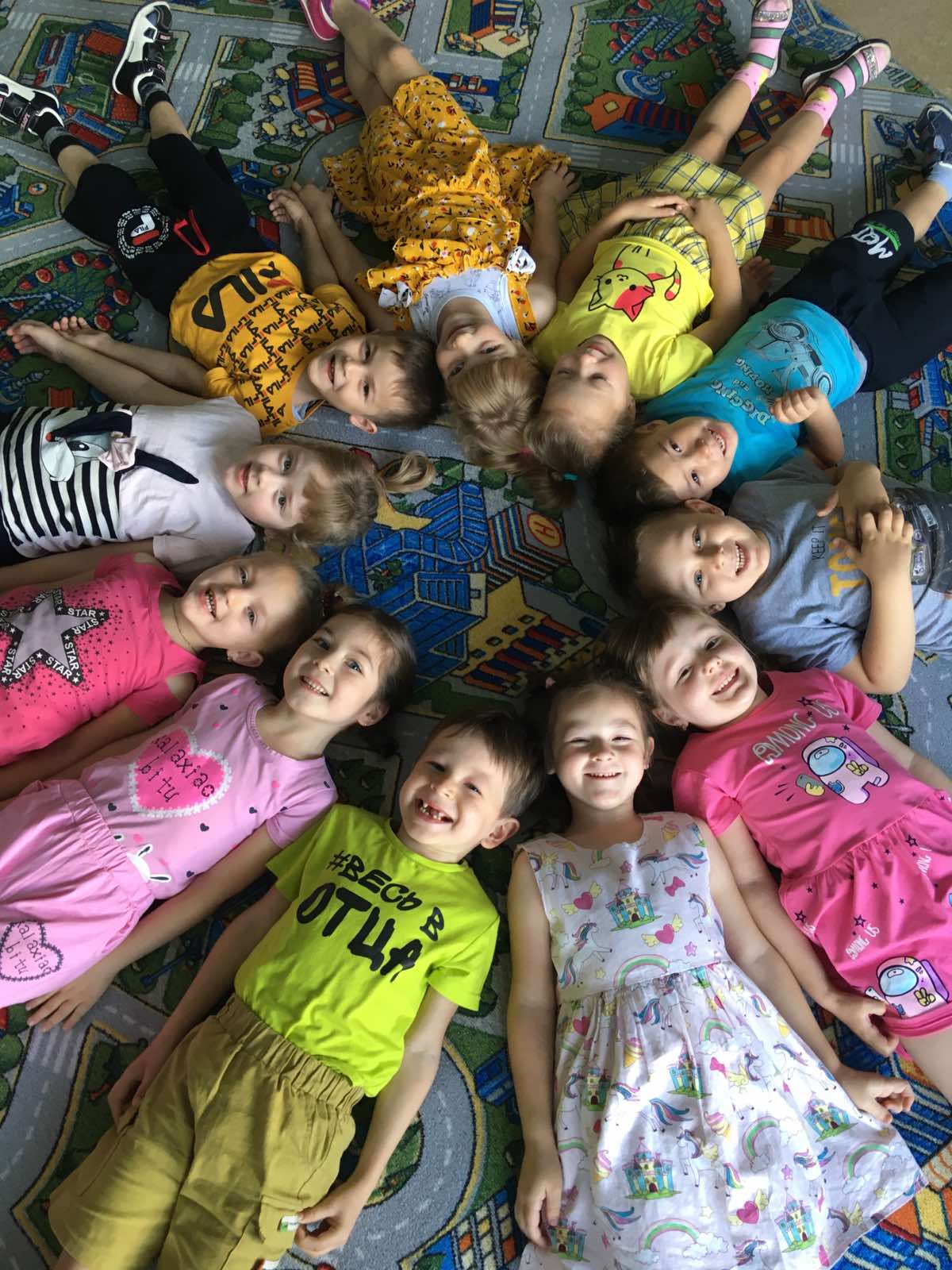 Благодаря предметно-развивающей среде и работе, проводимой в группе, у наших детей сформировано положительнее отношение к родному краю, уважение к символике страны, укрепились внутрисемейные связи.
Весело и задорно проходят традиционный праздник «День именинника»,
 концерты и утренники.
Дети свои впечатления и эмоции отражают в образовательной деятельности по художественно-эстетическому развитию. 
Дети гордятся своей принадлежностью к Российской стране и ее народу и охотно участвуют в городских и окружных конкурсах, посвященных народным праздникам.
Несомненно чувство патриотизма многогранно. И итог работы подводить ещё рано! Это не конец, а лишь самое начало, Но любой большой и длинный путь начинается с маленького первого шага.
Основным необходимым моментом считаем:
-дальнейшее создание развивающей среды в группе
-создание творческой атмосферы
-создание условий для детско-взрослого сотрудничества.
Спасибо за внимание!